Lisboa, 29 Sep 2016
Autosubmit, Cylc and ecFlow
Domingo Manubens
Outline
M4 HR introduction (D9.6)
Autosubmit
Cylc
ecFlow
Assessment report (D9.3)
Features compared
Autosubmit roadmap
Multi-member climate experiment
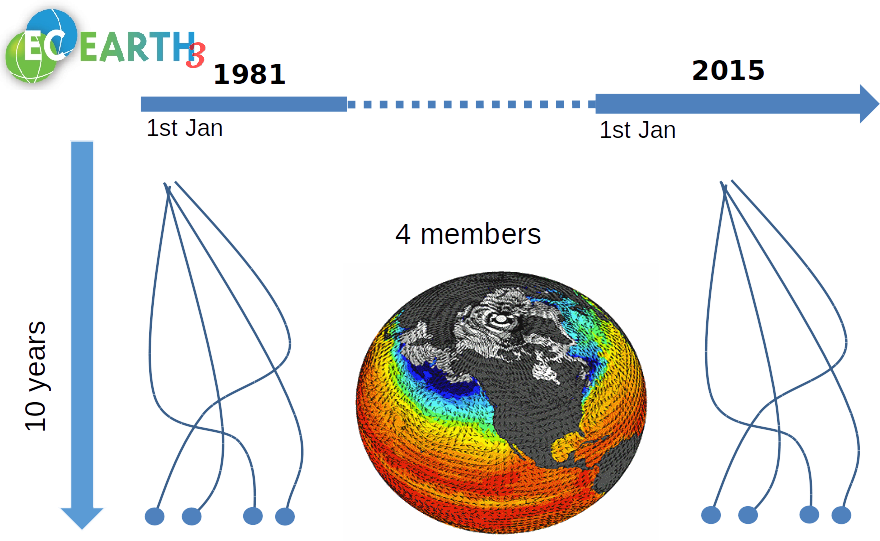 ~ 12000 CHPSY
Multiple HPC infrastructures
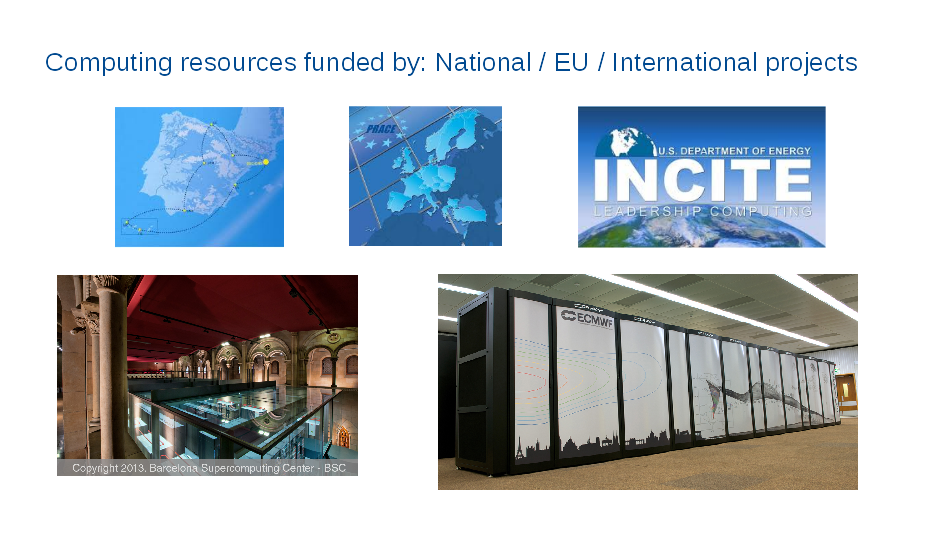 Multi-model multi-member climate experiment workflow (D9.6) (WiP)
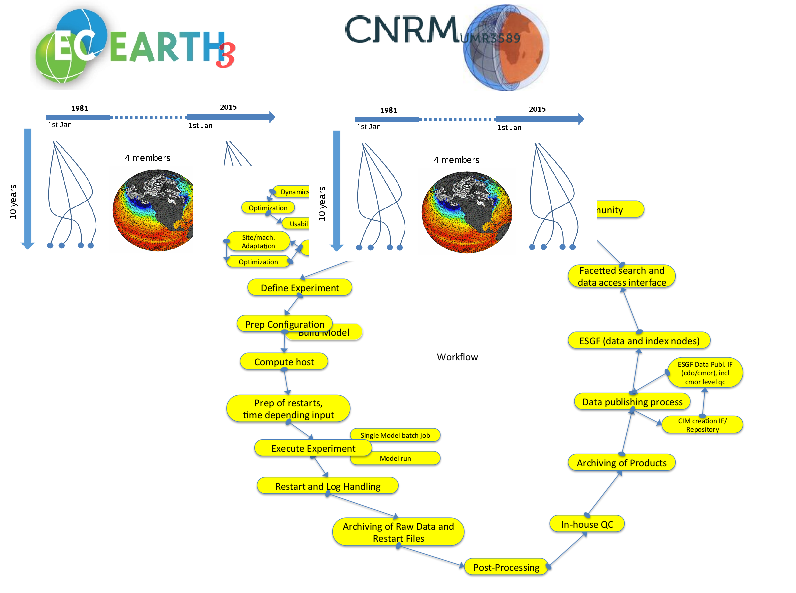 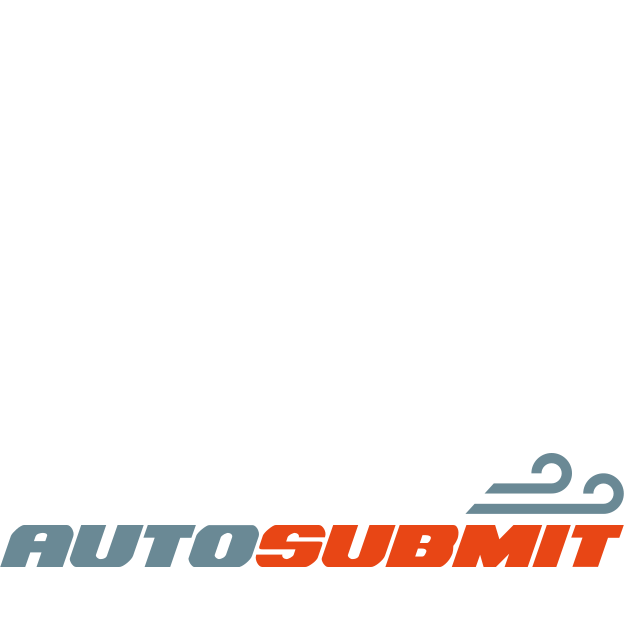 “Demonstrator”: performance metrics 
for both HR models
at BSC/SMHI/CERFACS based on Balaji et al. 2016
Workflow tools appropriate for M4 HR
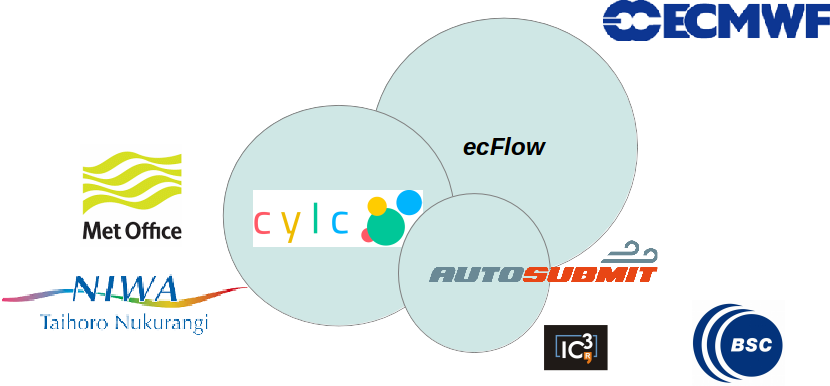 The three scheduling and submission systems have been tested and evaluated with regard to the suitability for multi-model multi-member high resolution (M4 HR) experiments (D9.3)
Autosubmit technical infrastructure
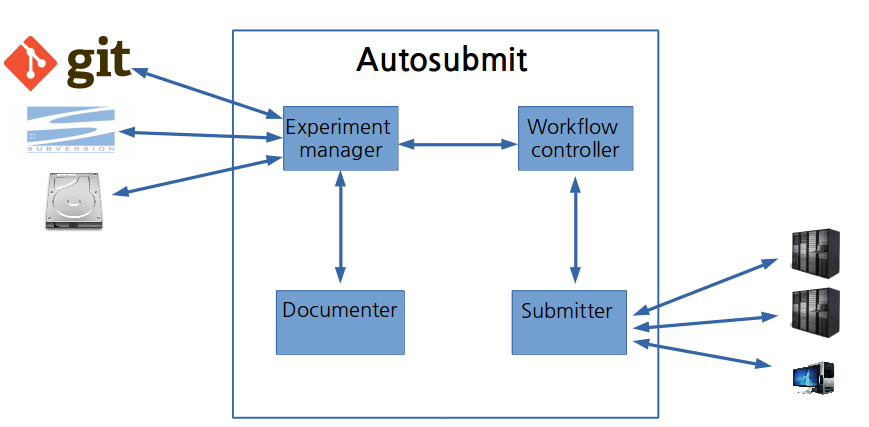 Cylc technical infrastructure
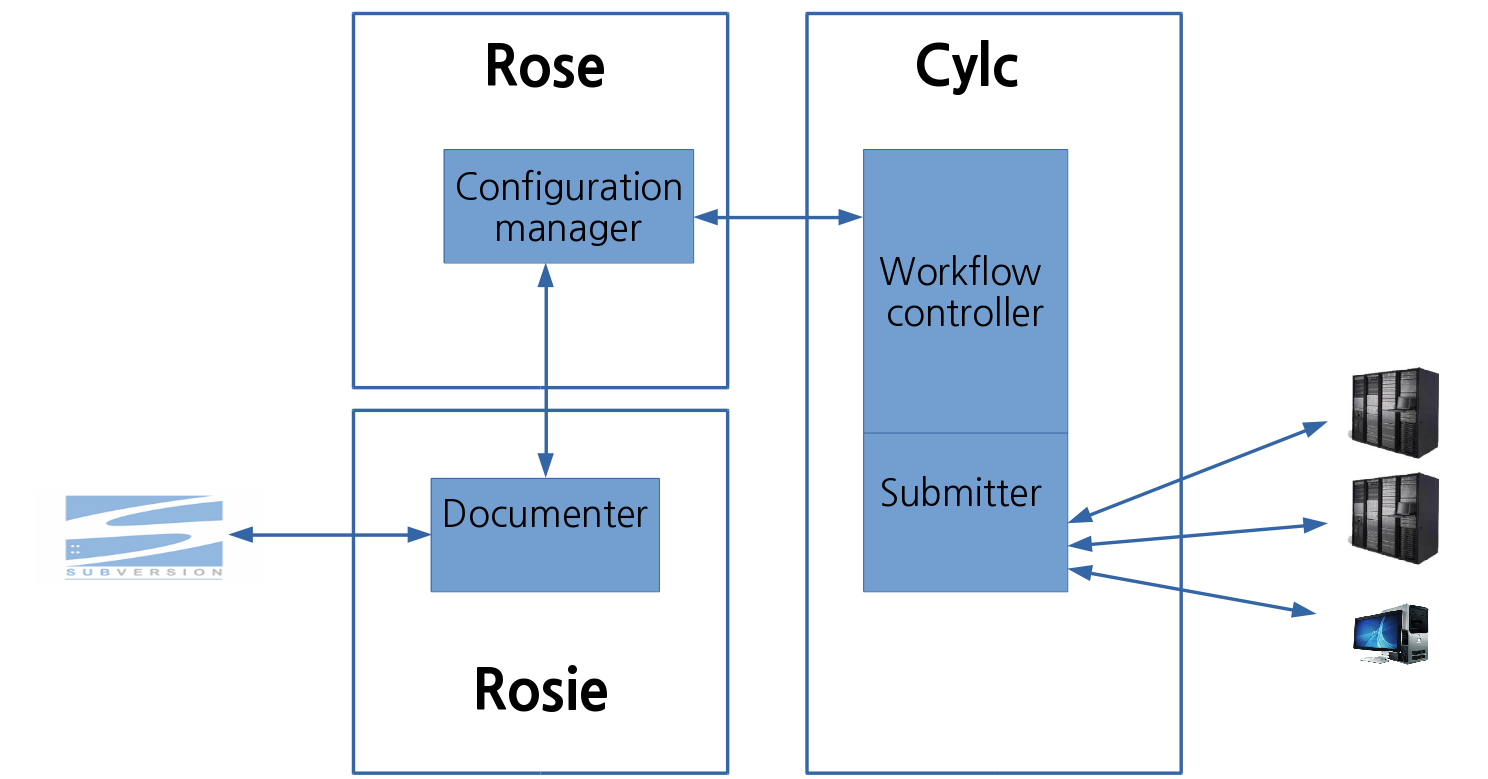 ecFlow technical infrastructure
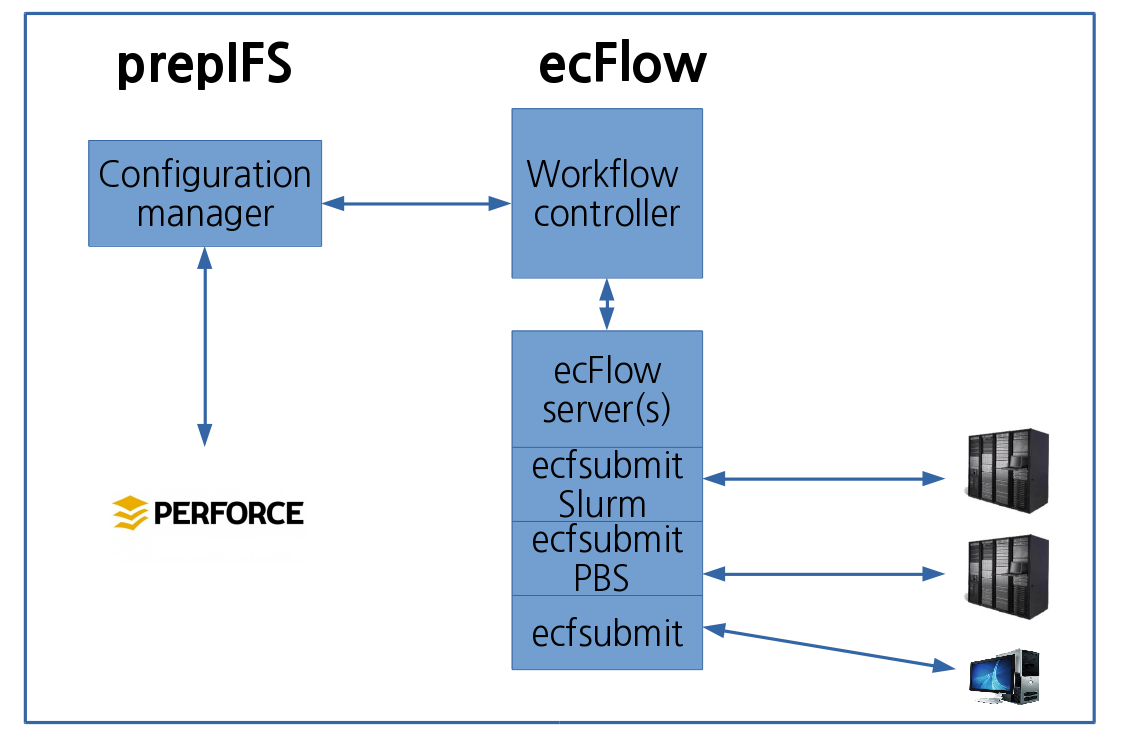 Assessment report on Autosubmit, Cylc  and ecFlow (D9.3)
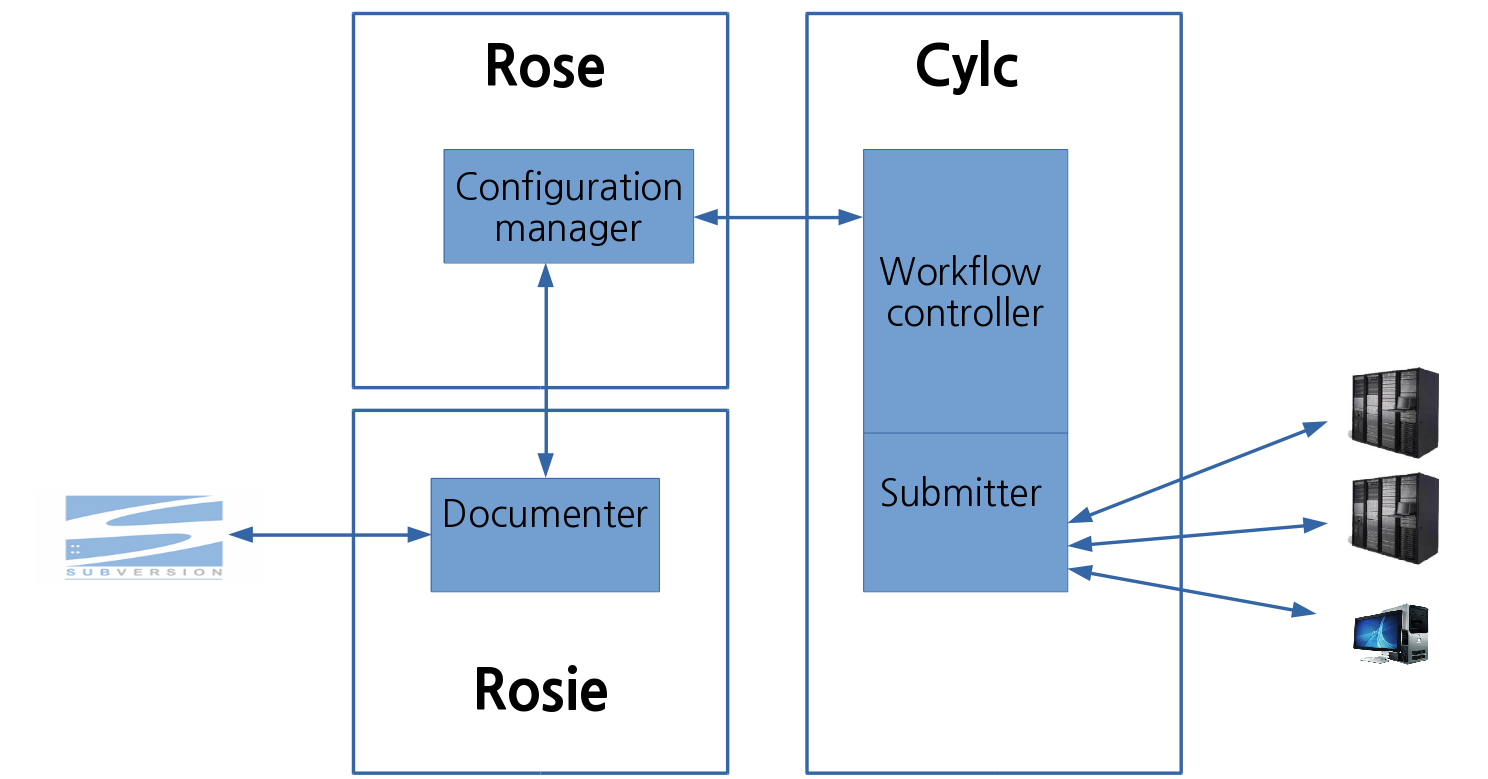 Focus on workflow control and submission systems
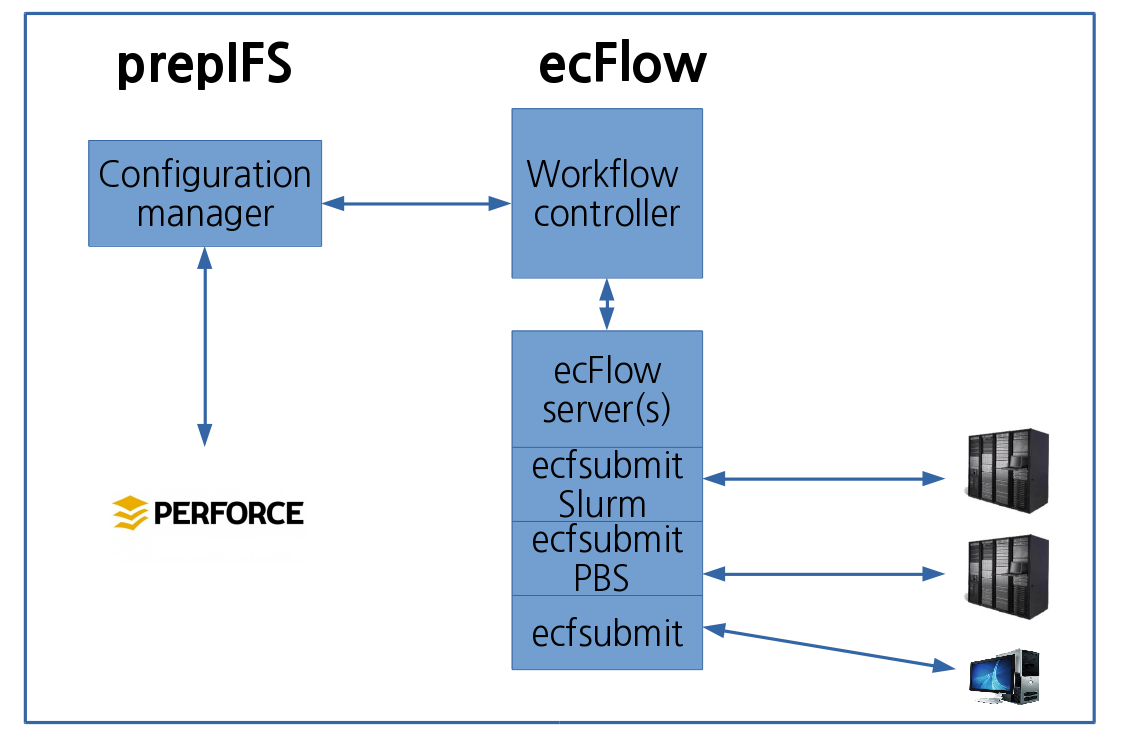 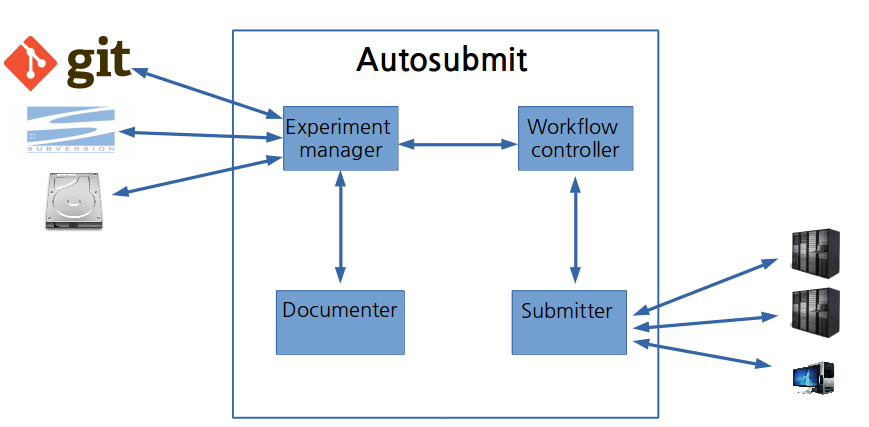 Assessment report on Autosubmit, Cylc  and ecFlow (D9.3)
Part 1: Compared features:
- Portability
- Task communication
- Support for remote platforms
- Support for different workload managers
- Fault tolerance
- Support for automated error recovery
- Support for date/time cycling
- Monitoring and intervention tools
- Support for generated workflows
- Scalability

Document available here:   https://goo.gl/IKqIjV
Assessment report on Autosubmit, Cylc  and ecFlow (D9.3)
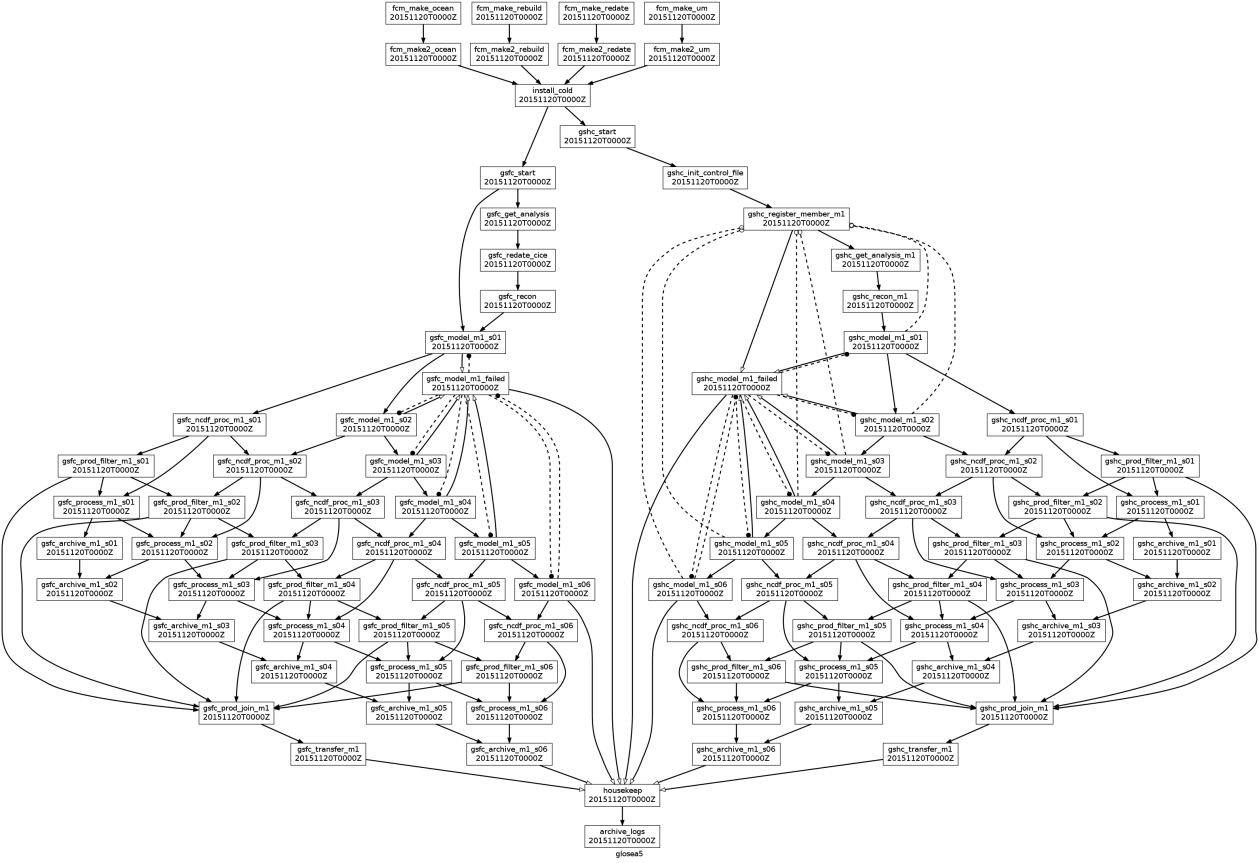 Part 2: A GloSea5 workflow prototype has been defined and run with Autosubmit, Cylc and ecFlow
Drawbacks
Portability
ecFlow
Client / server installation

Task communication
ecFlow 
Restrictive firewalls issue
Not always possible to run server in login nodes

(4) Support for remote platforms / Support for workload managers
ecFlow 
Restrictive firewalls issues
Scripts for LoadLeveler (adapted for PBS, Sun/Oracle Grid Engine and Slurm)
Drawbacks
(6) Fault tolerance / Automated recovery error
All tools acceptable features

Support for date / time cycling
Autosubmit
No families
No clock time triggered tasks

Monitoring and intervention tools
Autosubmit
No GUI
Drawbacks
Support for generated workflows
Autosubmit
CONF. FILE
Cylc
CONF. FILE + JINJA2

Scalability
All tools reasonable scalability
Summary
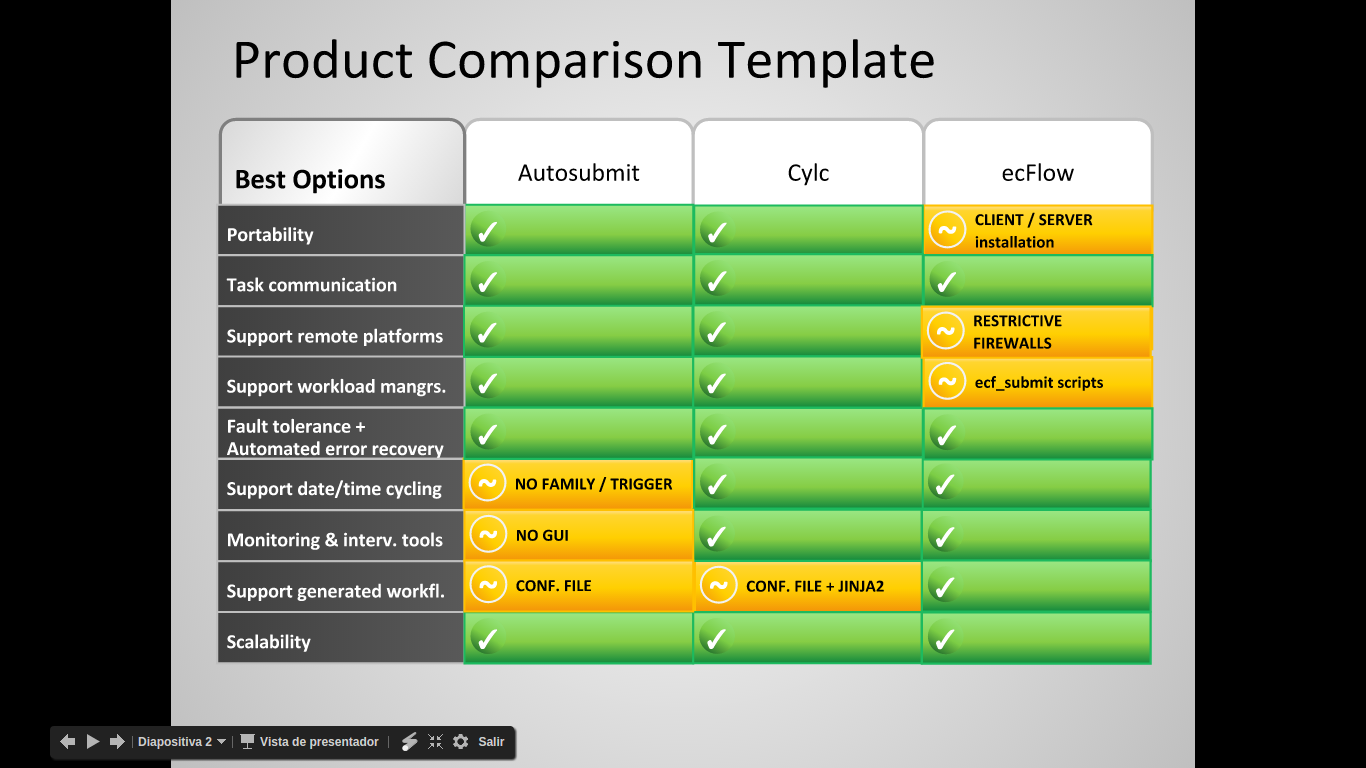 Roadmap
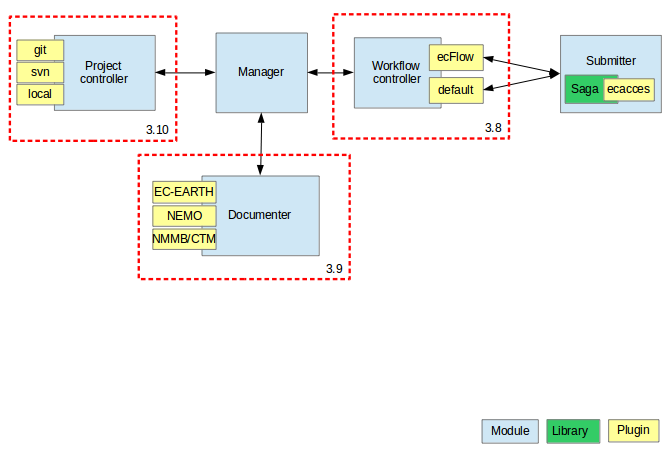 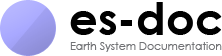 Q & A
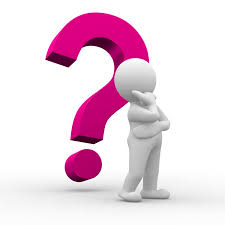 Thank you!
For further information please contact
joan.lopez@bsc.es
domingo.manubens@bsc.es